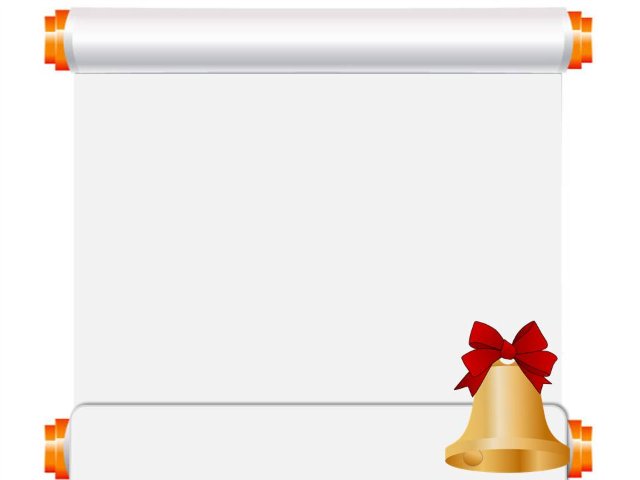 ШКОЛА ДЛЯ РОДИТЕЛЕЙ


 «ВЫПУСКНИК»
2015/16 УЧЕБНЫЙ ГОД
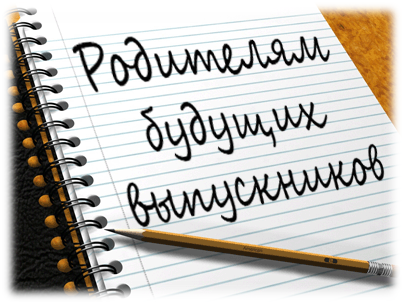 ПОСВЯЩАЕТСЯ
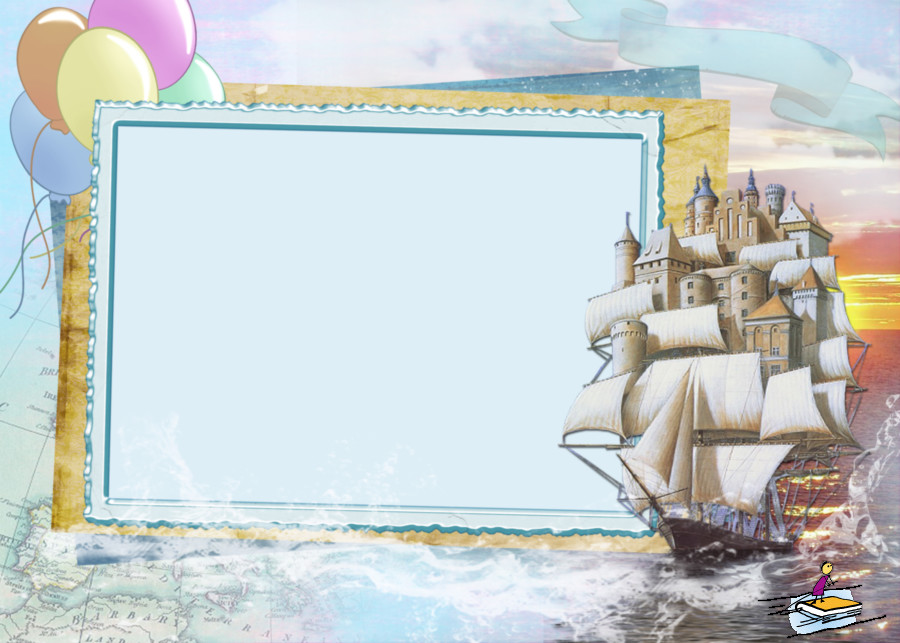 АКТУАЛЬНОСТЬ
Наша новая школа – это школа поддержки, мотивации личности к познанию, творчеству, труду. ФГОС реализует общественный договор (социальный запрос семьи, общества и государства). Семья заинтересована в личностной, социальной и профессиональной успешности своих детей.
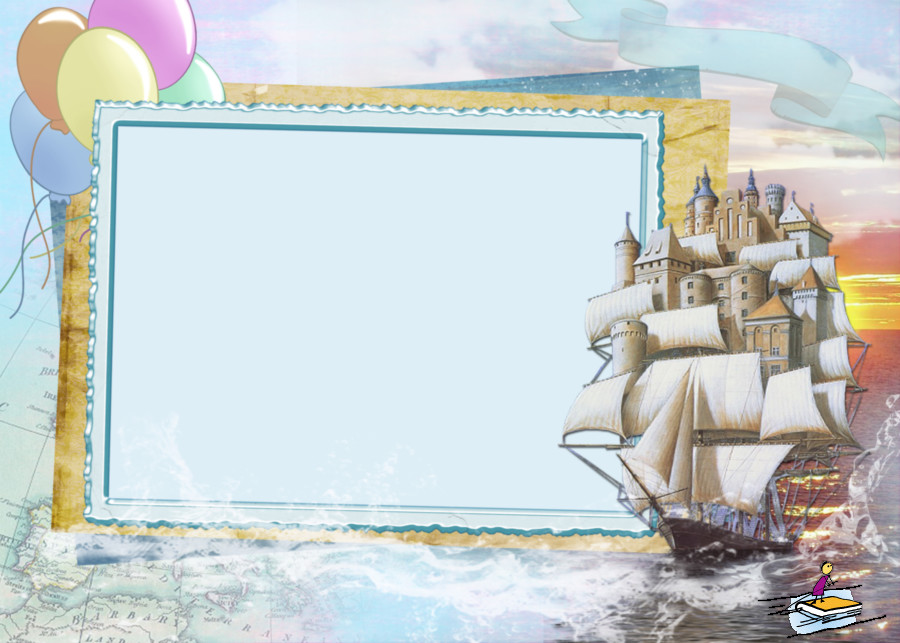 Коучинг – это технология, которая перемещает из зоны проблемы в зону эффективного решения, это система, которая позволяет увидеть новые подходы и возможности, позволяет раскрыть потенциал и «навести порядок» в различных областях жизни.
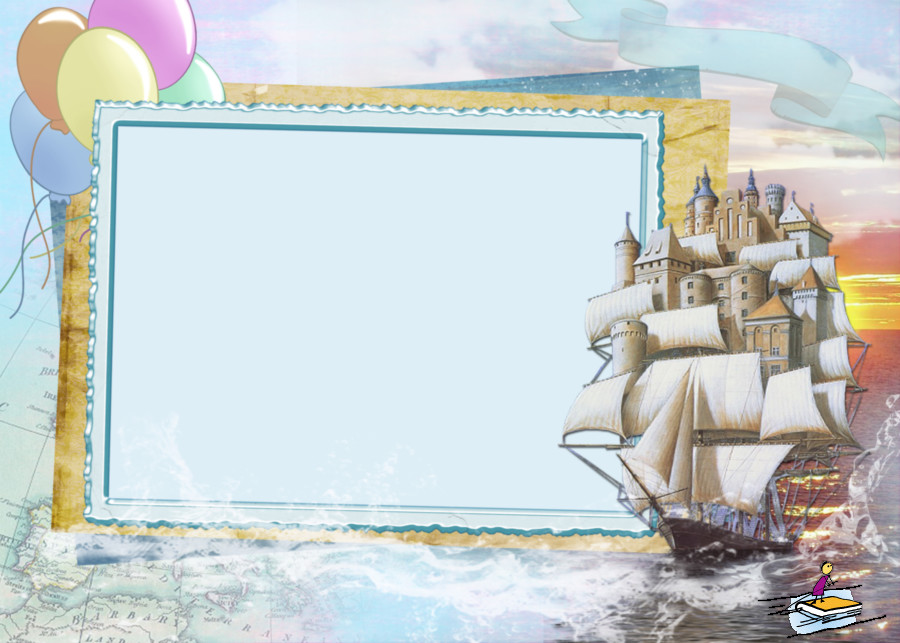 ПРИНЦИПЫ КОУЧИНГА

ПРИНЦИП ОСОЗНАННОСТИ И     ОТВЕТСТВЕННОСТИ
ПРИНЦИП ОТСУТСТВИЯ ЭКСПЕРТНОЙ ПОЗИЦИИ
ПРИНЦИП ВЗАИМОСВЯЗИ
ПРИНЦИП СОПРОТИВЛЕНИЯ
ПРИНЦИП РАВЕНСТВА
ПРИНЦИП МОНИТОРИНГА
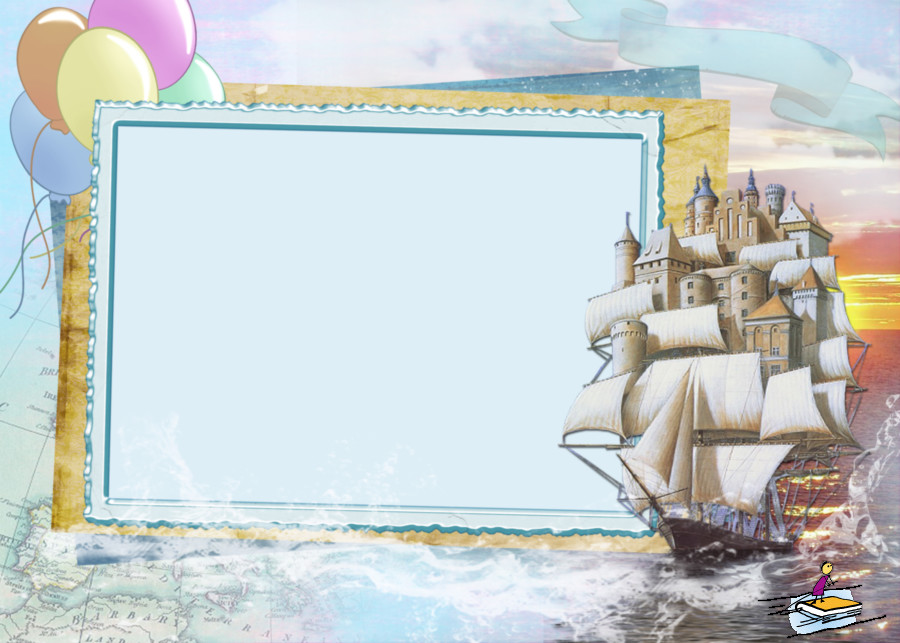 УЧАСТНИКИ ПРОЦЕССА

УЧИТЕЛЯ, ПСИХОЛОГИ И ДРУГИЕ СПЕЦИАЛИСТЫ
КЛАССНЫЙ РУКОВОДИТЕЛЬ
РОДИТЕЛИ
ВЫПУСКНИКИ
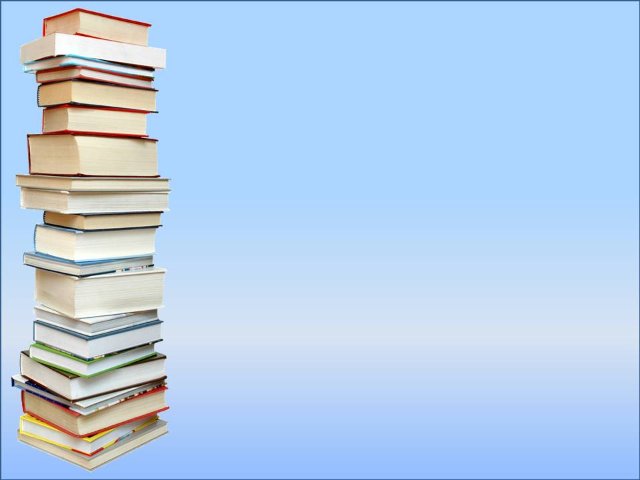 ЗАДАЧИ

ВЫЯВЛЕНИЕ ГРУПП РИСКА (ПРАВОПОЛУШАРНЫЕ ДЕТИ, НЕУВЕРЕННЫЕ ДЕТИ, ПЕРФЕКЦИОНИСТЫ И ДР.)
ПОДБОР И ВЫПОЛНЕНИЕ УПРАЖНЕНИЙ, КОТОРЫЕ ПОМОГУТ ИЗБЕЖАТЬ ЭКЗАМЕНАЦИОННОГО СТРЕССА
ИСПОЛЬЗОВАНИЕ ПРИЕМОВ, МОБИЛИЗУЮЩИХ ИНТЕЛЛЕКТУАЛЬНЫЕ ВОЗМОЖНОСТИ УЧАЩИХСЯ
ПОВЫШЕНИЕ УВЕРЕННОСТИ ДЕТЕЙ В СОБСТВЕННЫХ ВОЗМОЖНОСТЯХ